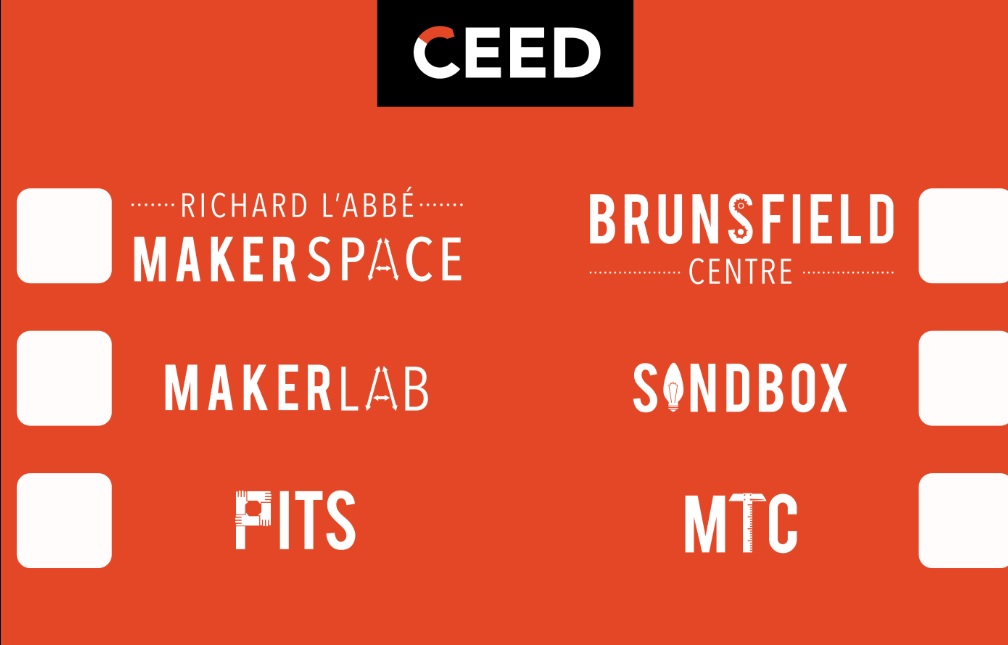 Introductionto
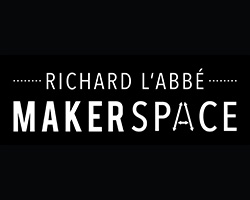 3D Scanning
Presented by Makerspace
Do You Have a Makerepo Account?
Make an account on Makerepo.com so that you can have access to other people’s projects and the use of our space! Everyone NEEDS one.
Community members speak to those working in the makerspace to get setup!
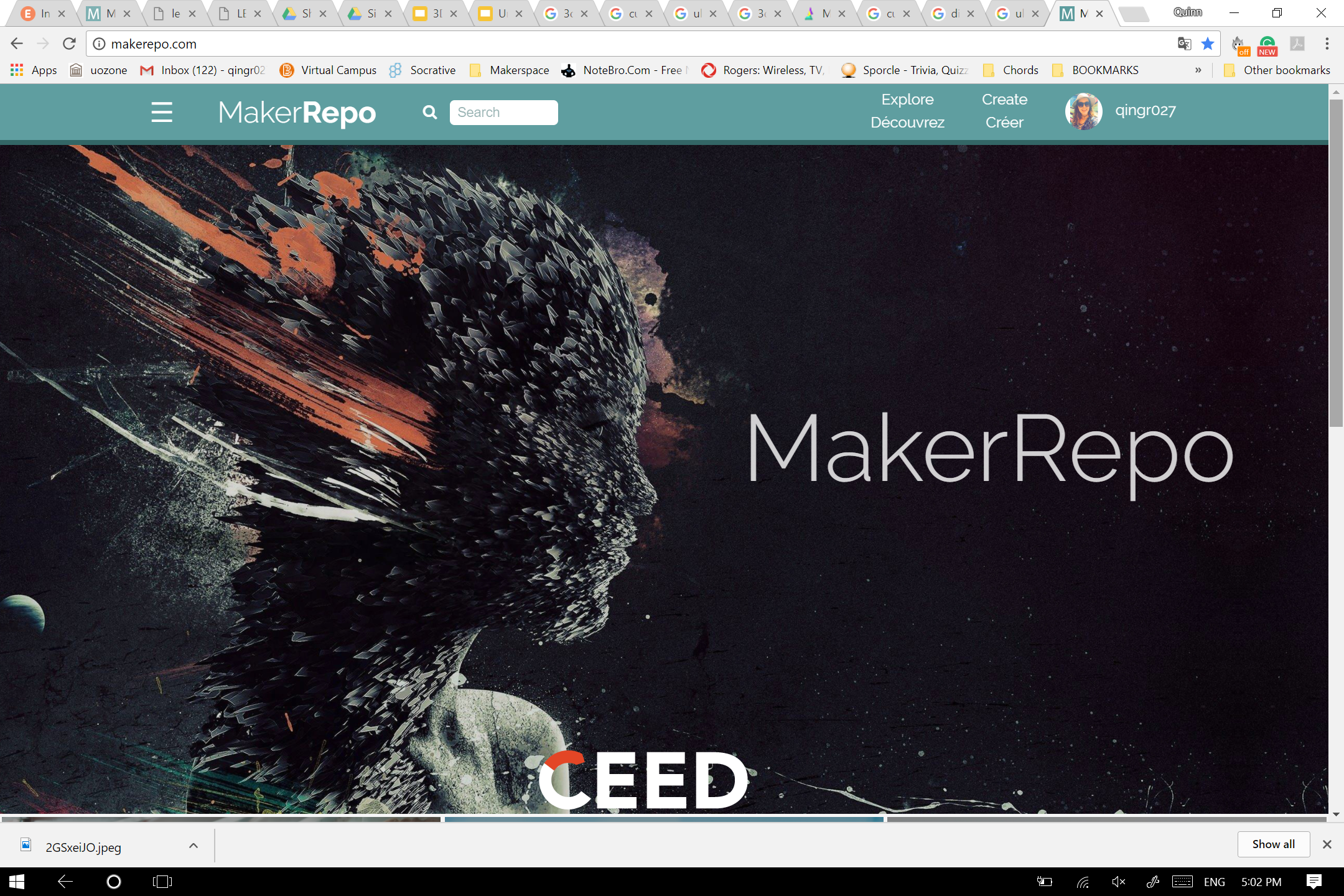 Introduction
3D scanning allows us to obtain a 3D model of an object we have in real life, assisting in things like:
Prototyping
Design
Repairs

Uses a series of pictures and triangulation lasers to get information on object 
Easily exportable to CAD tool

We use NextEngine 3D Scanner along with the ScanStudio software
NOT free software can only be used in the space
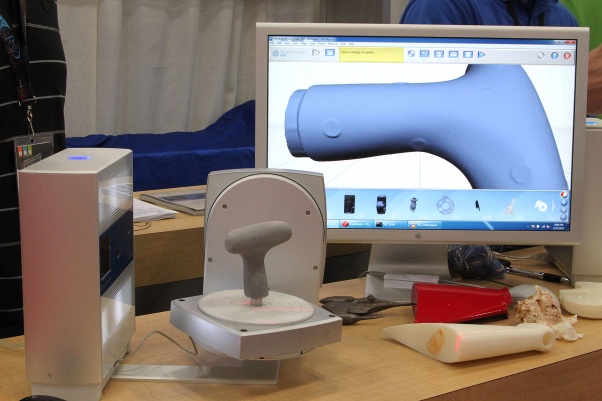 Good Scanning Practises
Items being scanned must be rigid bodies
No moving parts or the scan will fail
Small intricate details can pose an issue
Fails for objects with lower/higher resolution then the laser
 (NextEngine scanner better then most scanners in price range)
Surface characteristics can have a negative effect on scan
Reflective surface
Overly dark surface



SOLUTION: 
Using Talc Powder can mitigate these issues, producing better scan results 
Powder pen is located in plastic shelves
Use markers to indicate complex surface (aids in aligning)
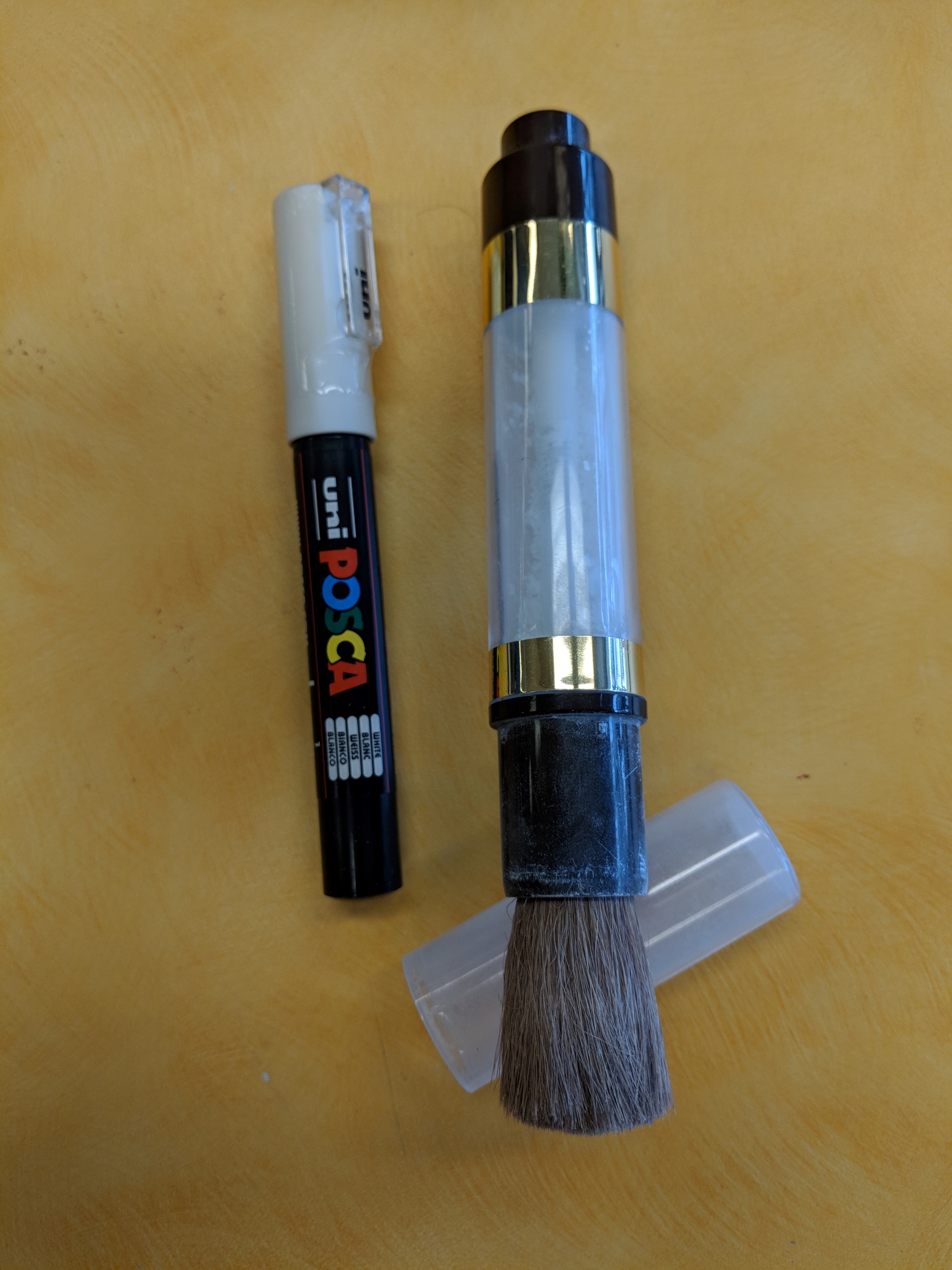 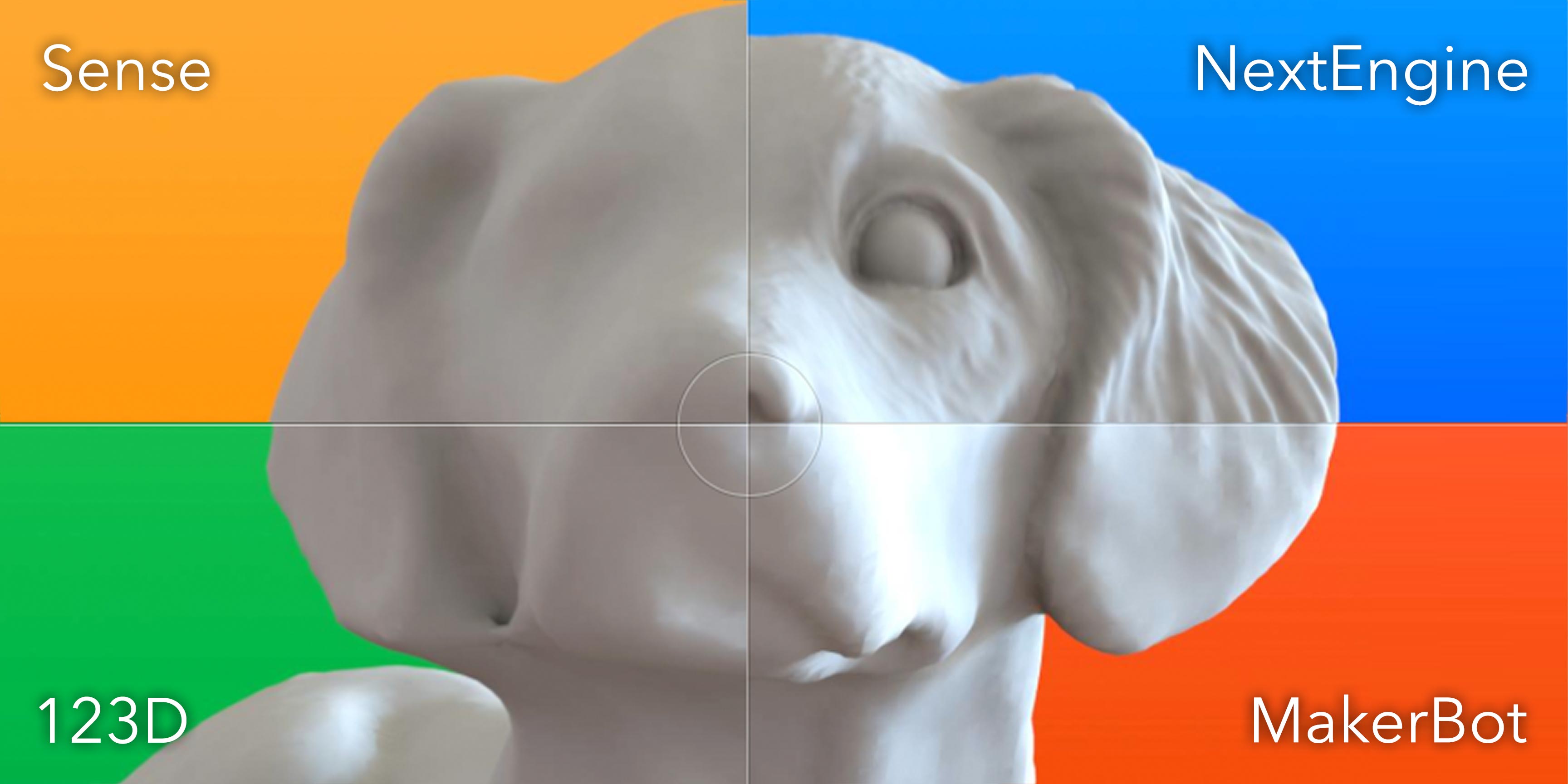 NextEngine 3D Scanner
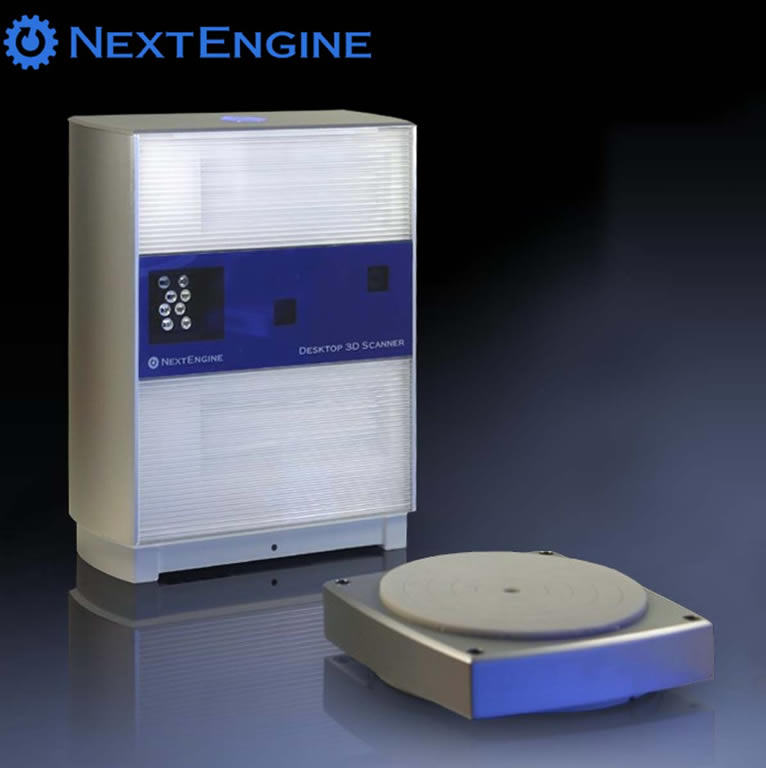 Hardware is very simple, ensure all cables that are required are plugged in correctly
Scanner must be connected to power 
Cable in back
USB must be connected to computer
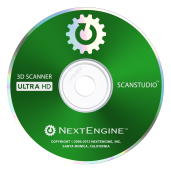 Utilizes NextEngine Scanstudio software, with very friendly UI
If everything is connected properly (NextEngine logo glows blue)
Accessories: Drive Beds
Multidrive:
Usually the one already connected
Has 2 degrees of rotation
Can collect more data
Size of object limited 
Object must be attached to base (tape)
The tool that is Usually already attached
Autodrive:
Simple platform with ability to rotate 360 degrees
Connected with data transfer cable
Good for large objects
Less dynamic range of scans
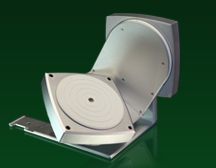 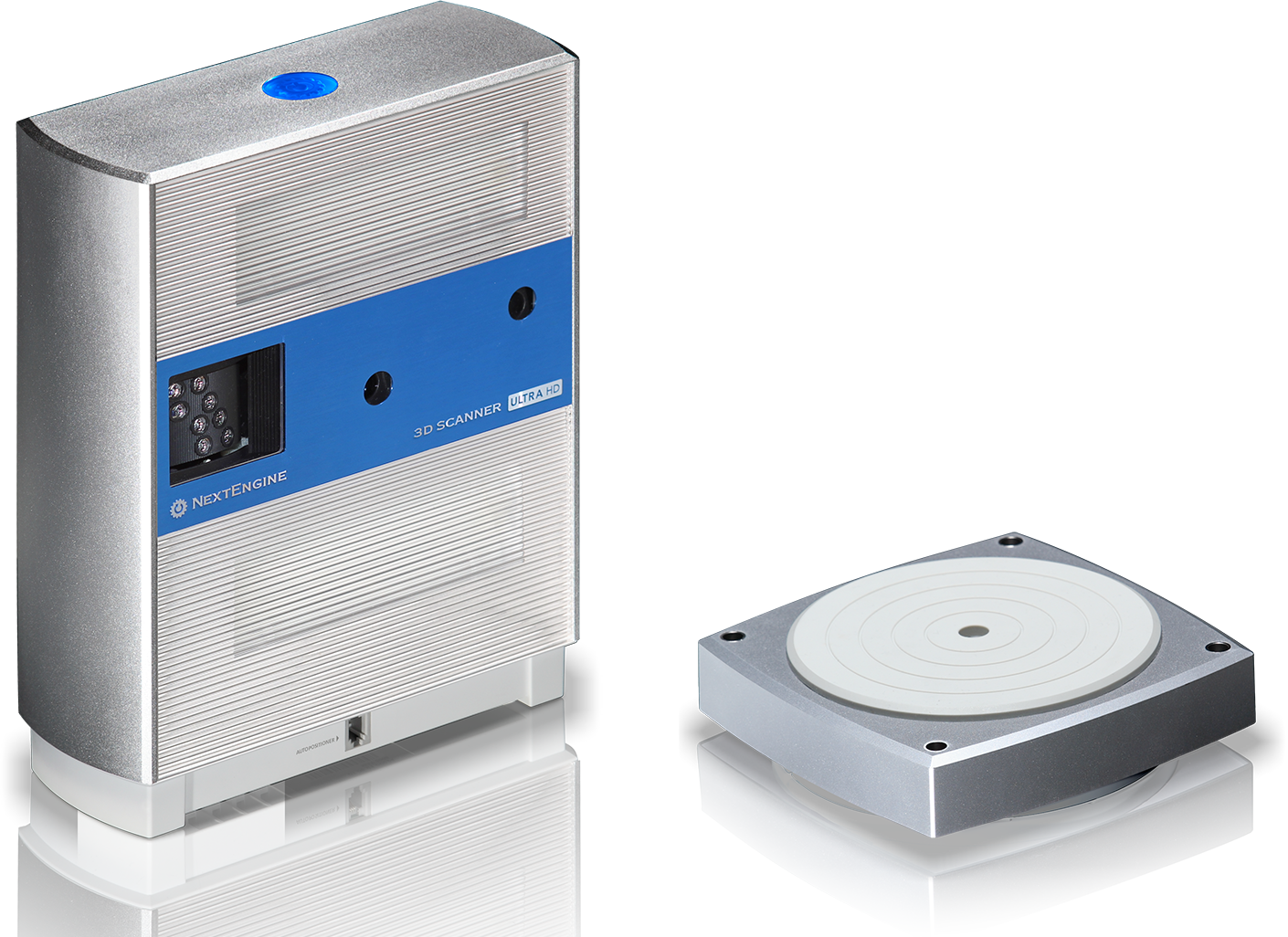 Mounting Accessories
Finishing  Accessories
Pens:
Powder pen used for getting better scans
If a scan fails
Use the markers to indicate trouble areas
Helps with alignment
Vertical Rod:
Not for use with Multidrive
Securely hold objects in place 
Great for objects that tend to roll
ONLY for the Autodrive
Mechanism will interfere
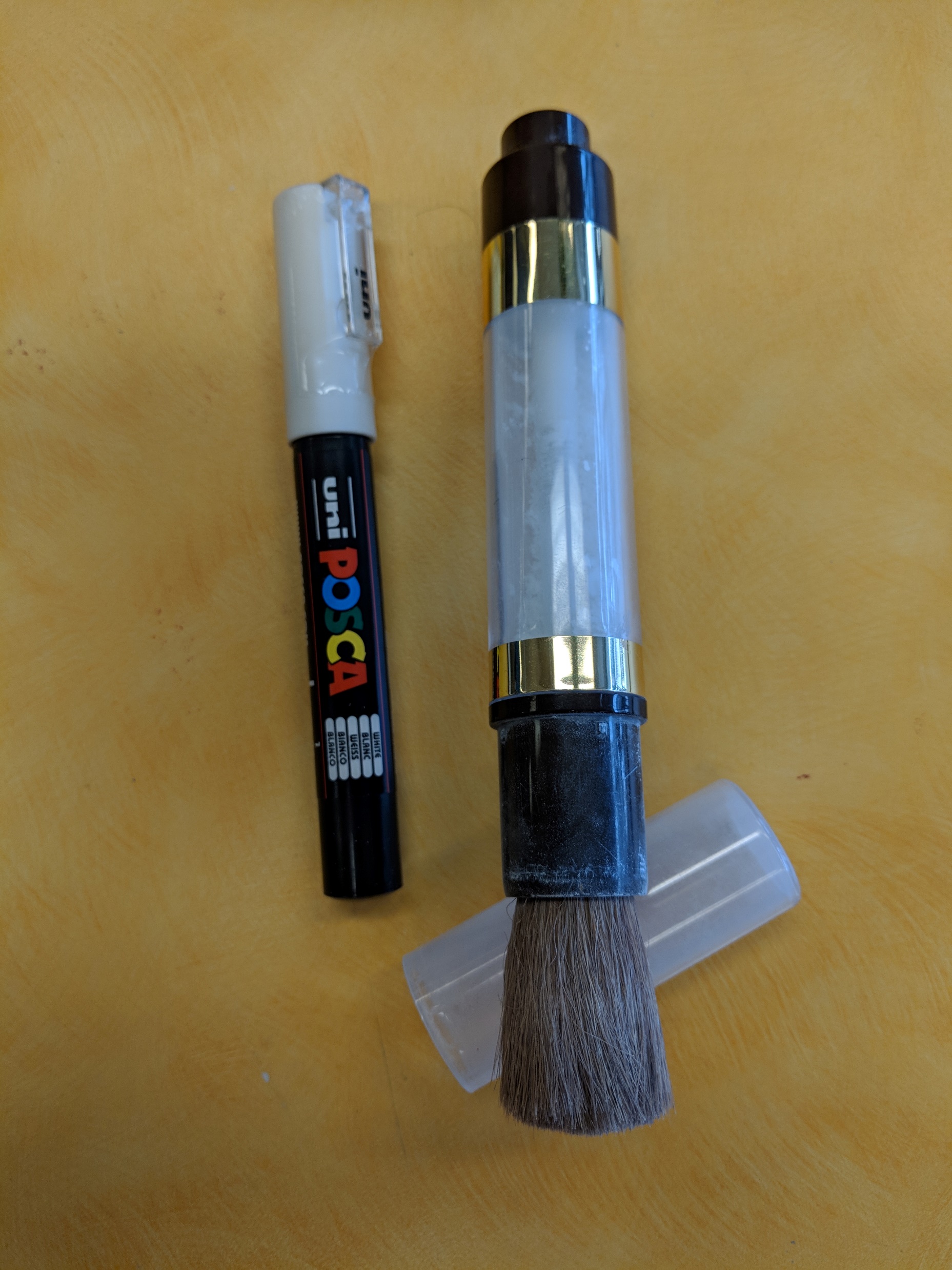 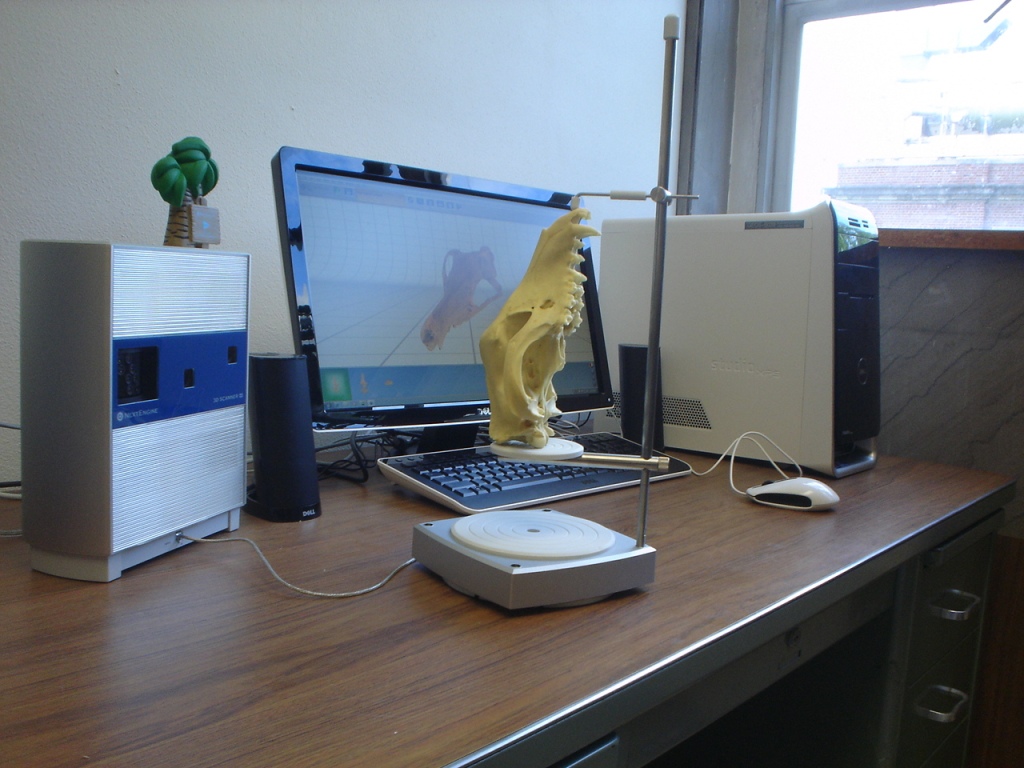 NextEngine Scanstudio
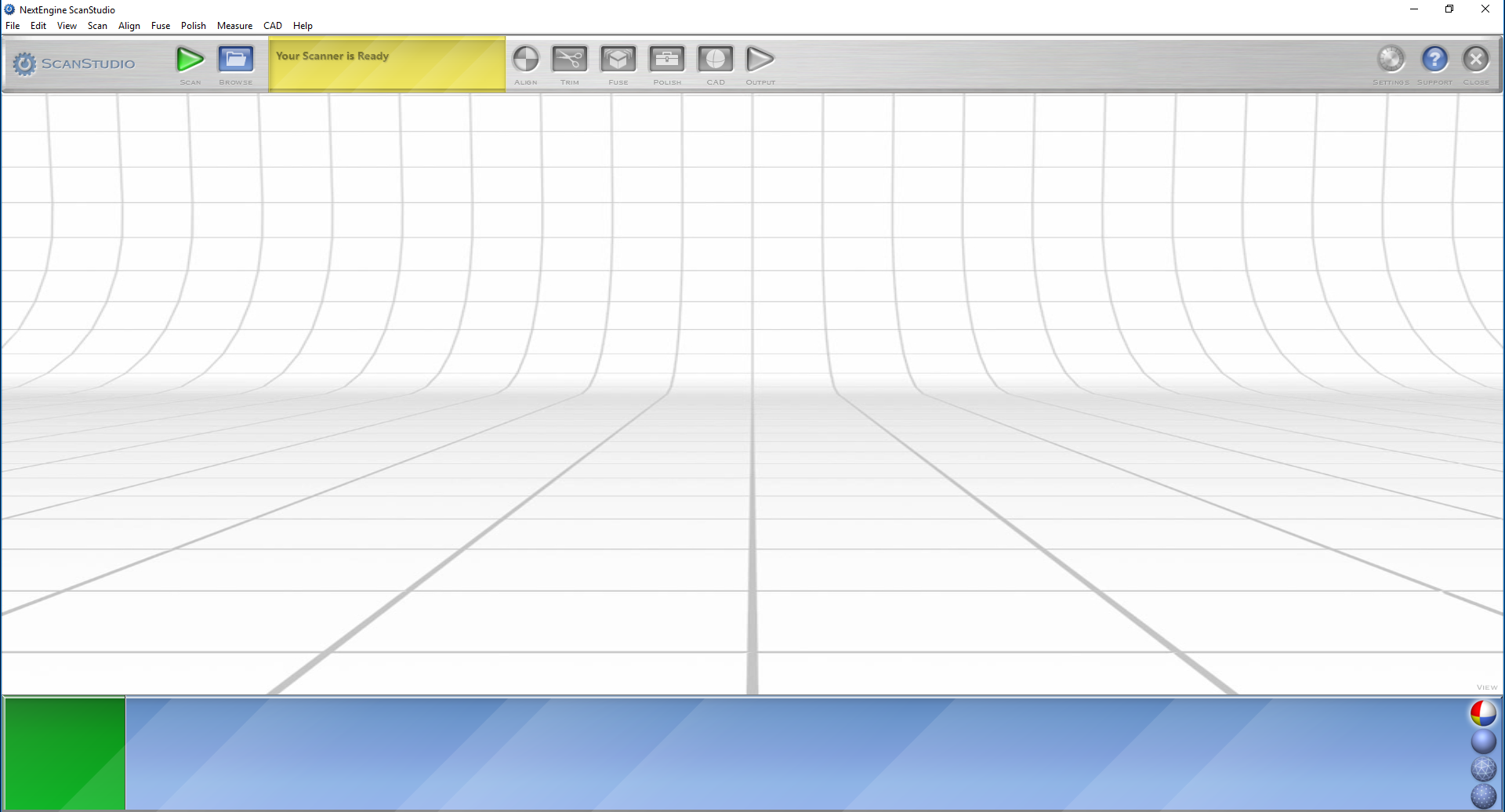 Green scan triangle is used to initiate a scan
Browse is used for looking at old files
Buttons located at top center used for post scan cleanup + export operations
Once your piece has successfully been mounted we can start the scan
General Scan Settings Pt.1
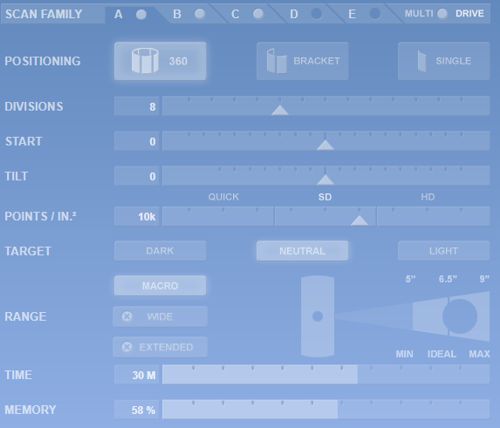 When a scan is commenced you are shown the following page…

Positioning:
Rotates to give multiple views with three options
360 – a number of equally spaced out scans around object 
Bracket – equally spaced scans around 180 degrees 
Single – single scan performed 

Divisions:
Number of scans in a bracket or 360 scan
More divisions = more detail = more time
General Scan Settings Pt.2
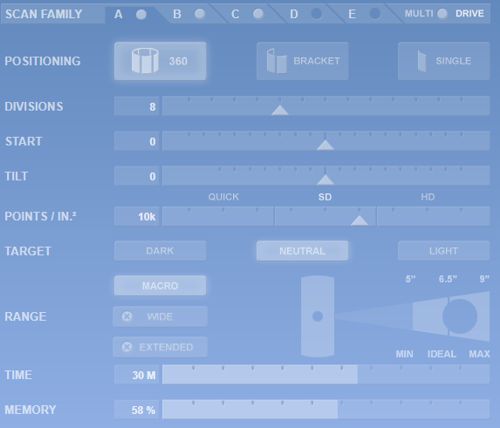 Start:
Determine starting angle
Tilt:
Determines the rotation (constant)
Only for Multidrive
Points/in^2:
Resolution of scan
Higher values = detailed meshes = longer scan
Target:
Describe colour of object
Range:
Select distance between object and scanner
Fixed at Macro for Multidrive
Time:
Duration of scan
Scan Families
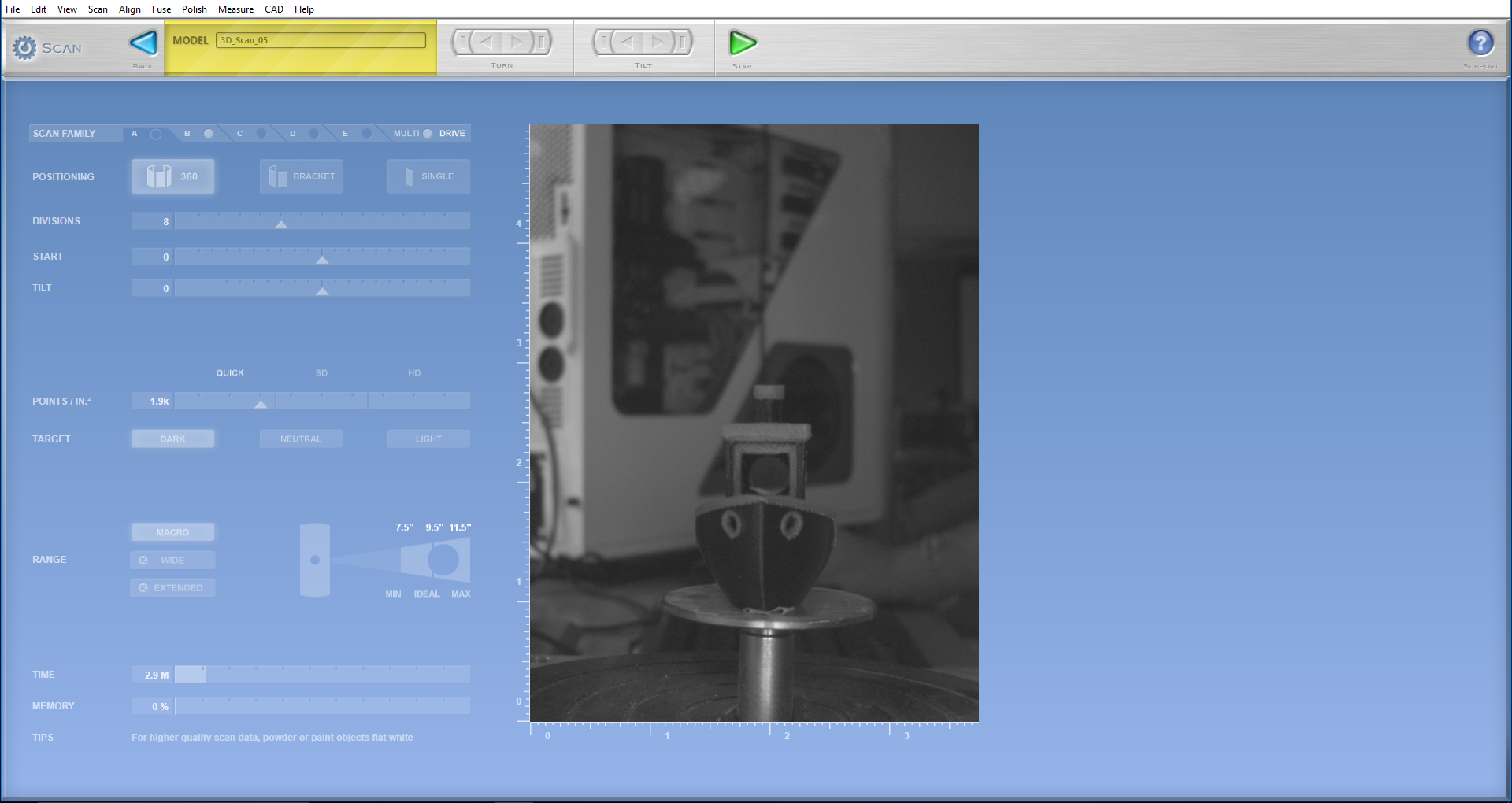 In order to get the best scans, sometimes doing multiple scans at once will yield better results
There is a tab indicating the Scan Families being used
Scan families can be set with different types of scanning
The more you add = longer scan time

The circles become “filled” indicating which scan families it will attempt to record 

*Help the scanner by dragging a box using your mouse around the object in question
Acts as a buffer to let the scanner now exactly what it should be looking at
Let’s Head over to the Scanner!
Scan operations take a very long time, therefore we will setup a scan. While the scan is running we will then come back and cover how to navigate the data it should provide for us…
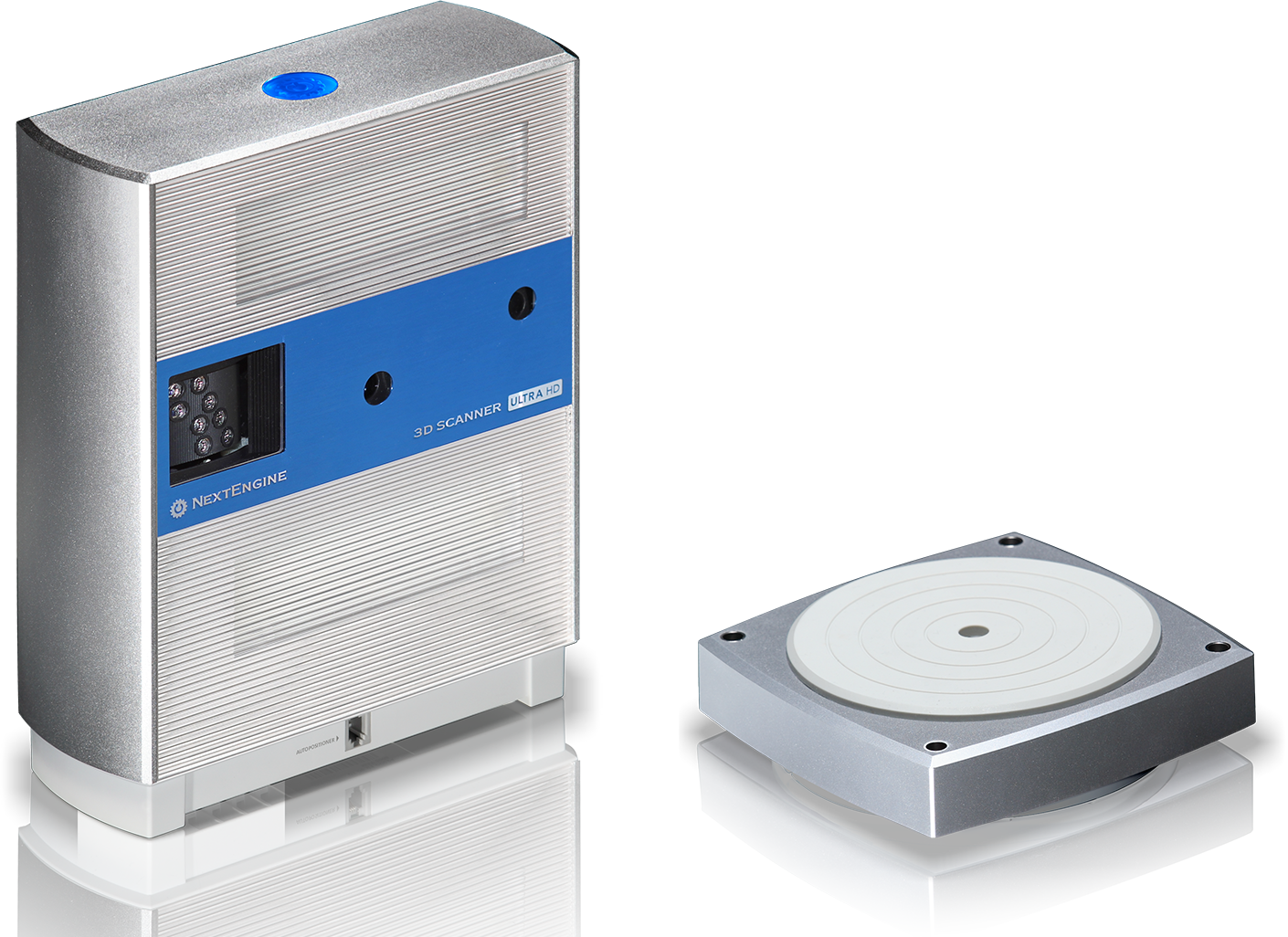 Navigating Scan Data
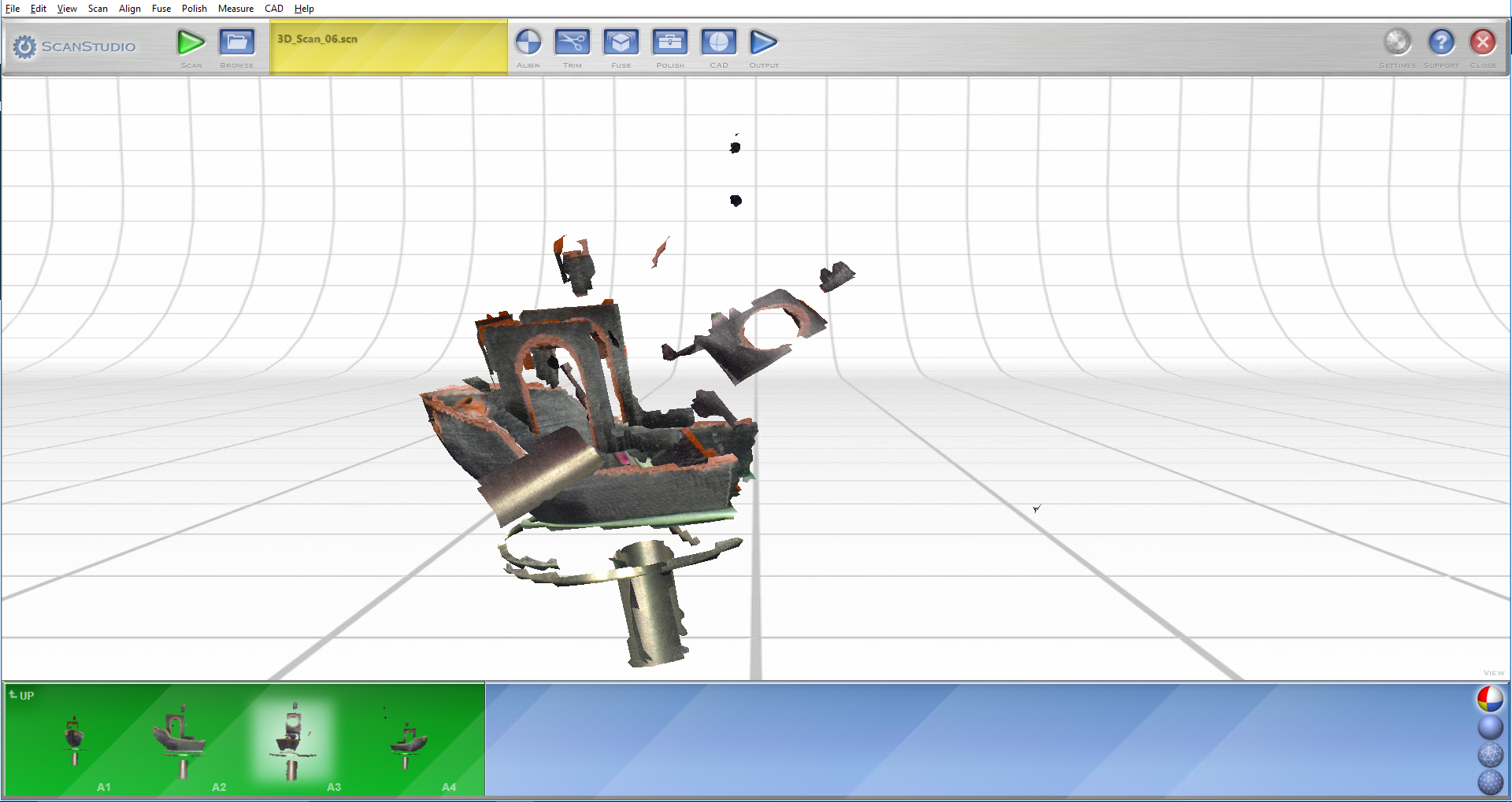 Once scan completed the software will display all the information
Double-clicking allows user to modify data present 
You can delete by dragging in or out families
Generally object will already be presented to you aligned
If not we need to fix this ourselves

*Note for this sample I scanned with very low resolution to produce a faster scan which is why the detail is lacking in certain areas
Align Scans Pt.1
*Note the scanner will give you a varying number of dots to place depending on what it deems it requires
*Note this process can be a little tedious ALWAYS save before attempting to align
If piece was placed adequately on scanning platform then everything will be setup fine

To Manually Align Scan Families:
Click the “align” button
Opens split screen view 
Left – displays all scans
Right – shows highlighted scans
Drag the dots in top left to 3 common points between scans
Place these points in geometrically unique areas
(i.e. right angle edges, vertexes)
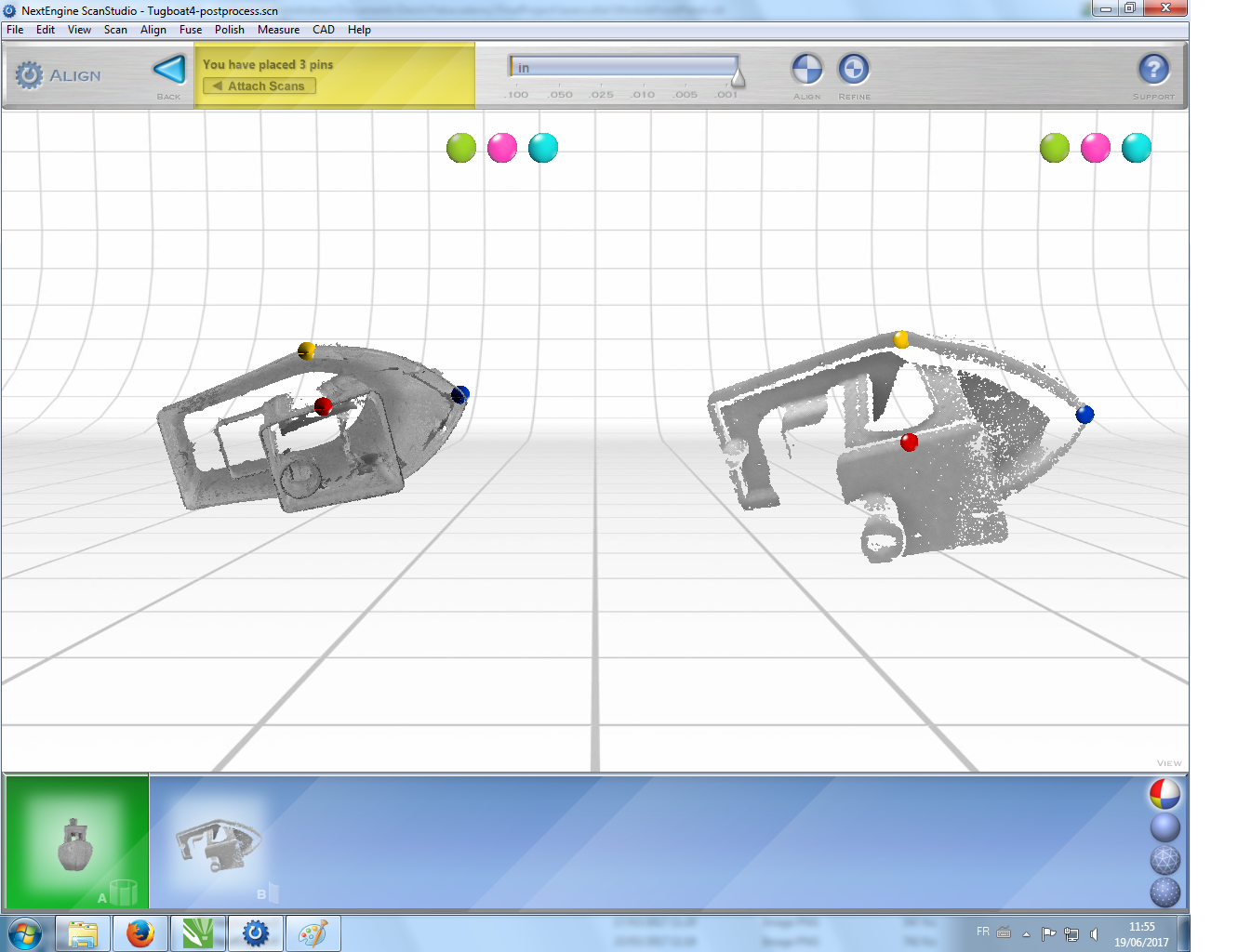 Align Scans Pt.2
After dots placed, click align to perform the operation
Select remaining families one by one and repeat 
Now we have our scan with the correct orientations




If shape lacks geometric features 
Markers can be used to identify common areas between scans
Place the dots on these markings to assist in aligning
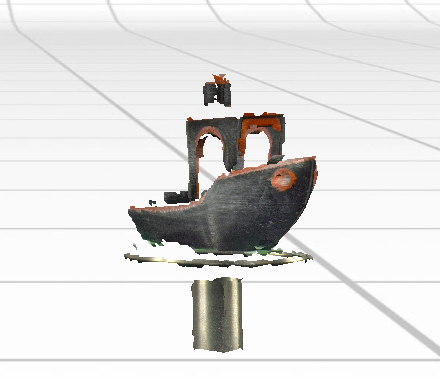 After scanning we notice
An additional scan that covers information of the top of object will help complete the object
Turning up the resolution will also help make a better scan
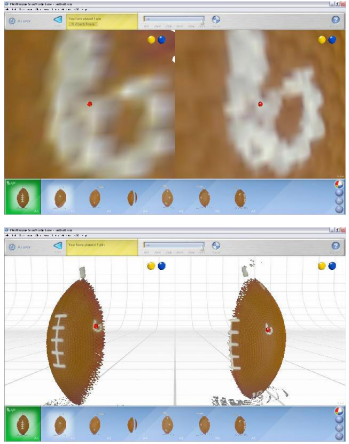 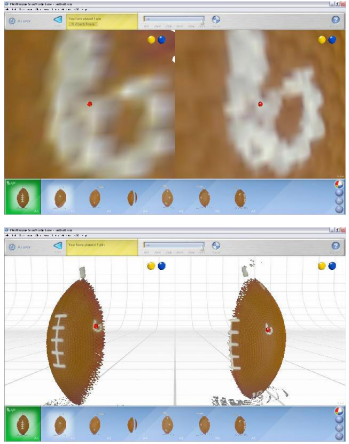 Trimming Scans
Unwanted data can be removed using the “trim tool”
Select tool from top toolbar
The Multidrive base will show most of the time
Sometimes it can pick up random small pieces of data in background 

Selected data will turn RED
Removed once you select “trim”
You can select data to remove with various tool types
Type of tool used may depend on how complex object is
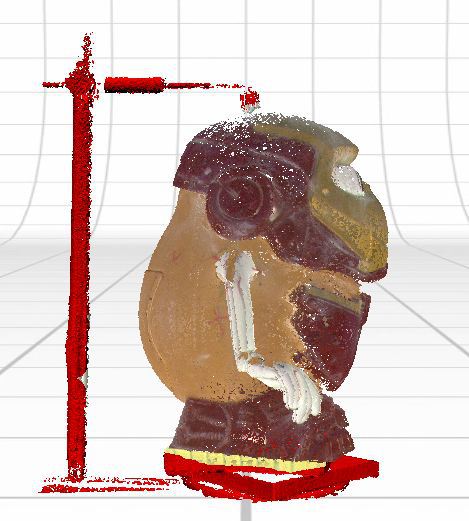 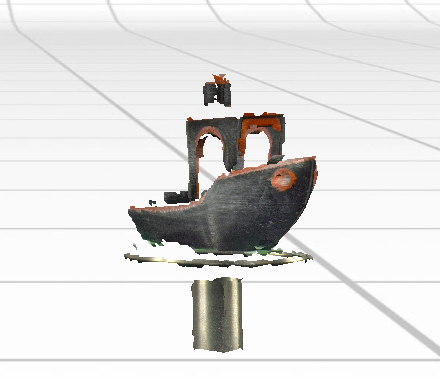 Fusing/Polishing Scans
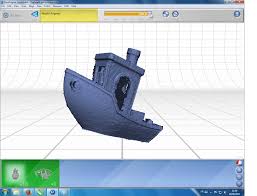 Polish tool isn’t really used much
Very memory intensive may cause computer to slow down or crash
Can patch holes missing from scans
Using fill command it will create a mesh to fix opening 
Once satisfied re-mesh the file
After you are happy with the model use the Fuse tool
To transform them into single scan family 
This is usually the most complete version of the object possible
Exporting Scan Data
Once you are satisfied hit the export/CAD button on top toolbar:
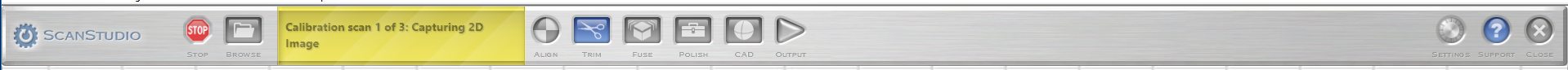 Export as IGEP/STEP:
Relatively high compatibility with CAD programs like Solidworks

*Note 
Sometimes its easier to repair parts of the scan from within CAD software
Exporting .STL:
Provides you with file that can be opened with a Slicer (Cura) and 3D Printed
Sometimes better to export .STL for use with CAD software (ensure to set dimensions in CAD software as STL can be dimensionless)
Let’s Head over to the Scanner again!
Hopefully our scans have completed and we can now practice learning the post processing methods…
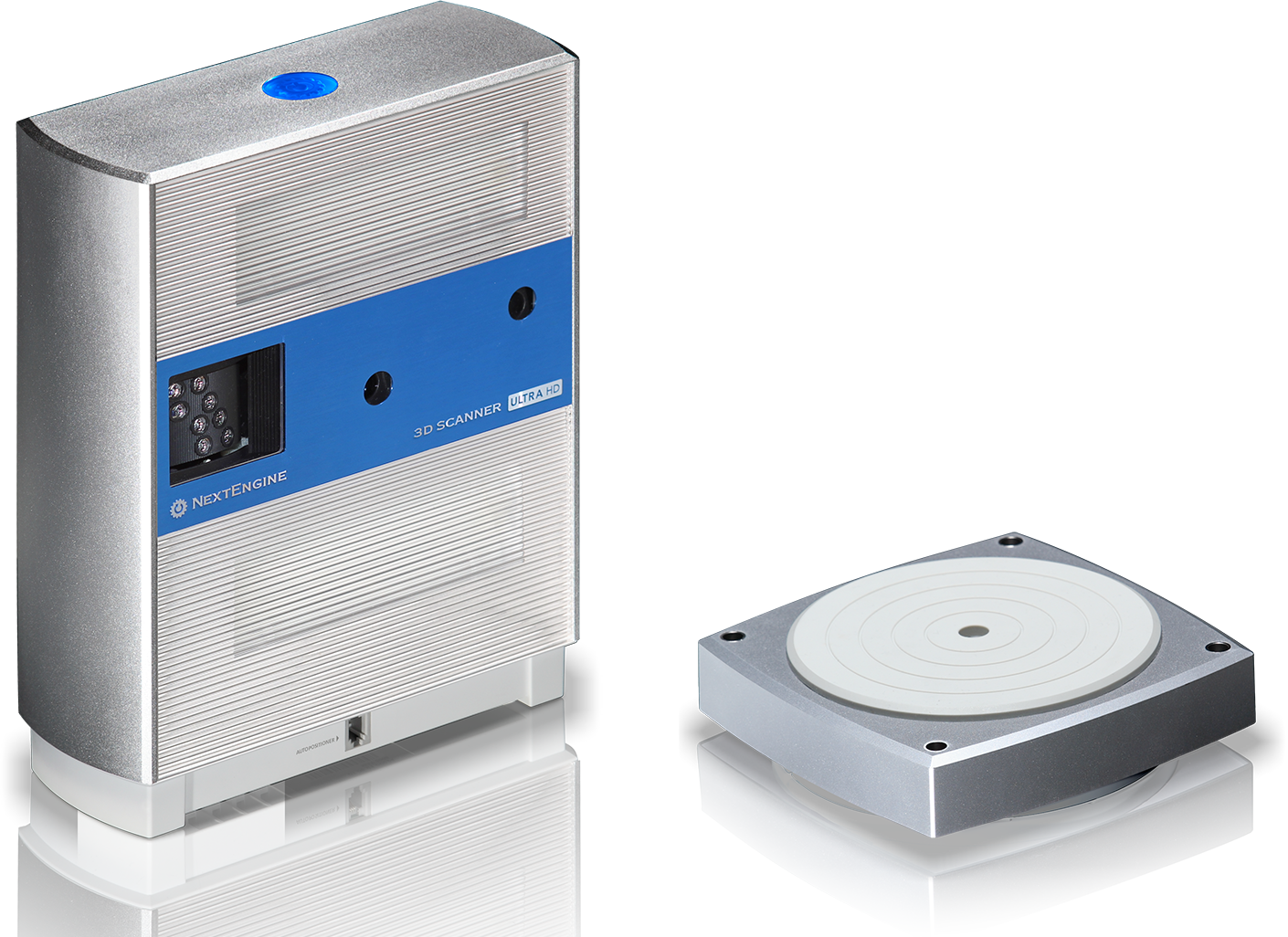 Want to be a volunteer??
Go to volunteer.makerepo.com and get trained! 
Here you can find the rewards for volunteer hours and some of the things you can do to get involved.
HOPE TO SEE YOU THERE!!
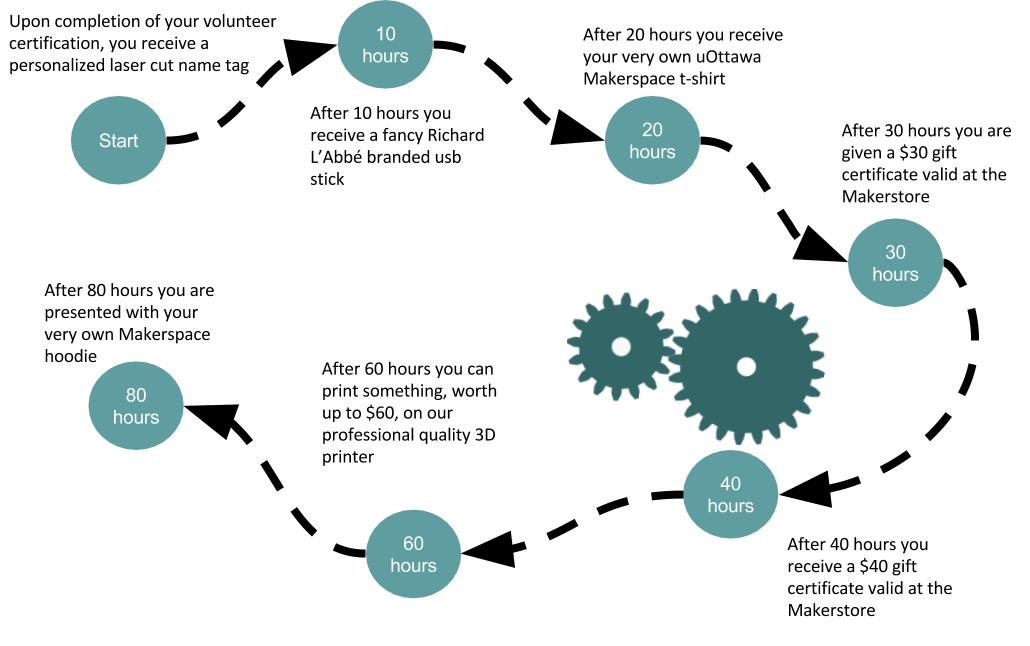 PLEASE FILL OUT THIS SURVEY
Survey.makerepo.com
Help us improve our workshops, it only takes a minute.
We are open 12-8 Mondays to Friday and Sundays 11-5 (Community Hours)